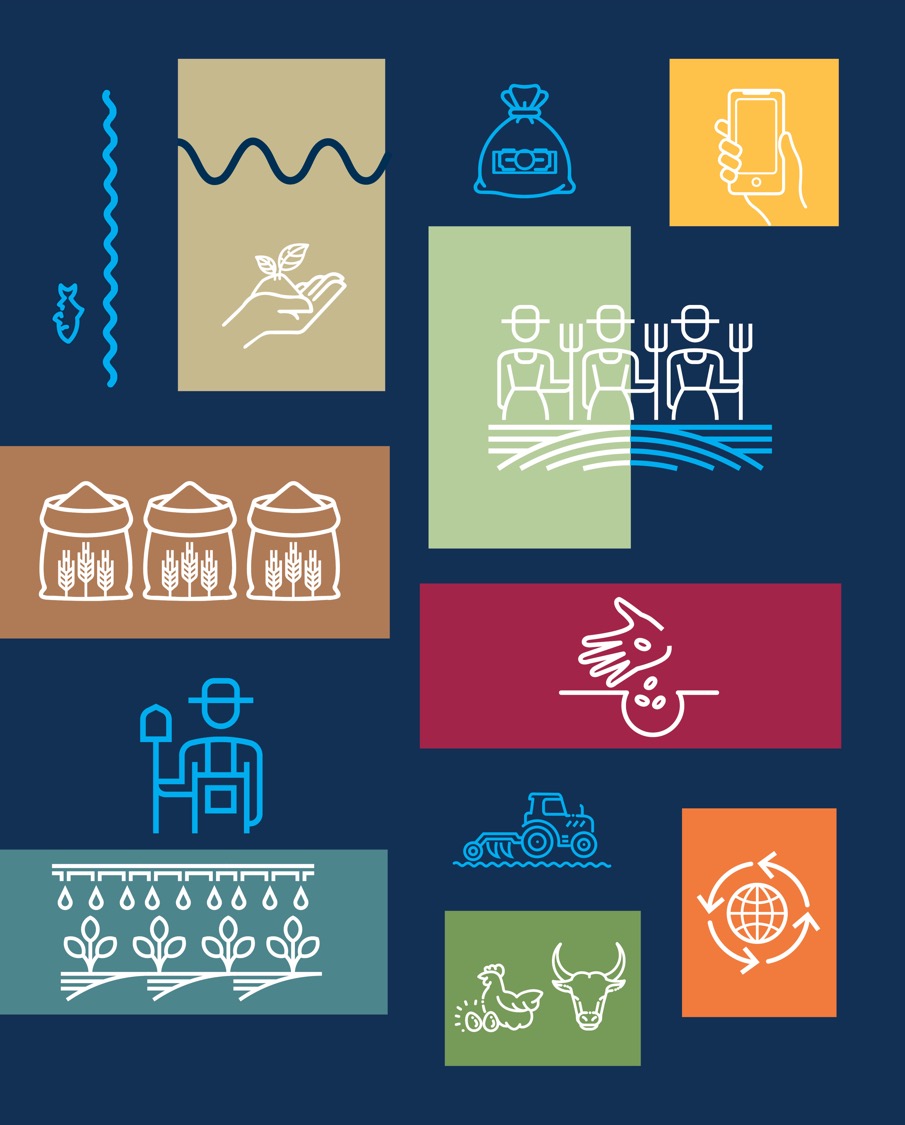 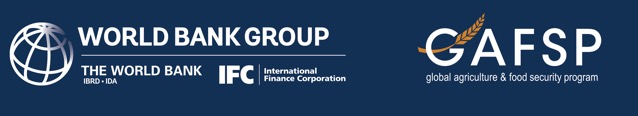 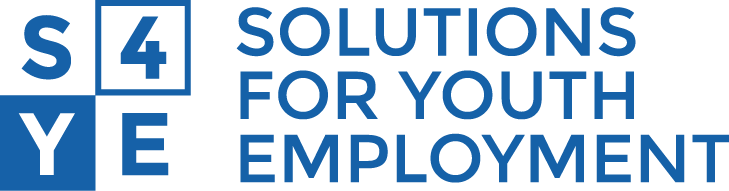 WEBINAR
YOUTH IN SMALLHOLDER SUPPLY CHAINS
Leading agricultural transformation through youth employment
Wednesday, December 13
10 AM EST | 4 PM CET
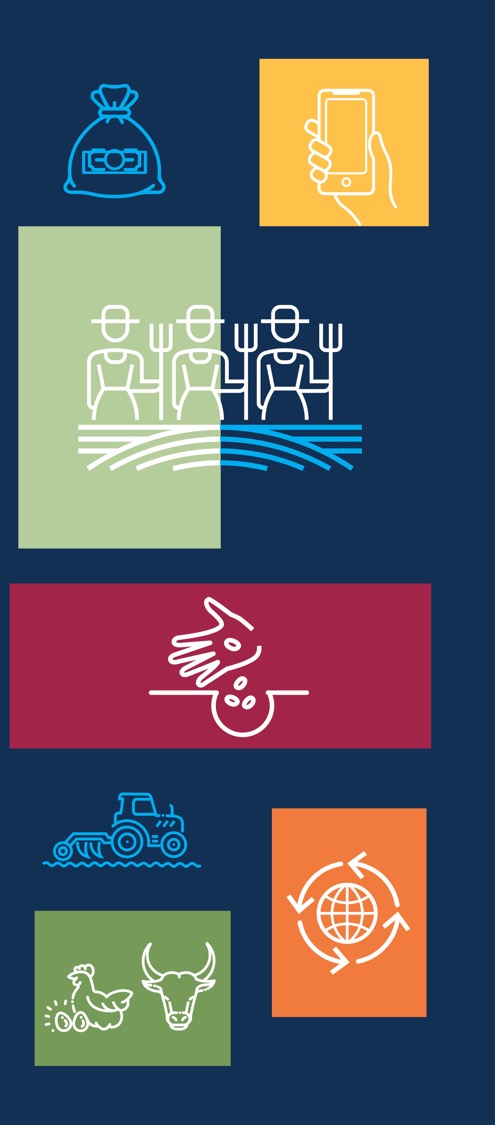 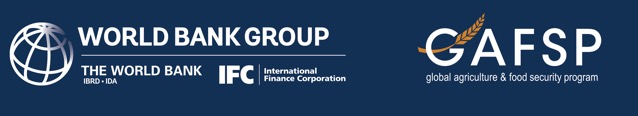 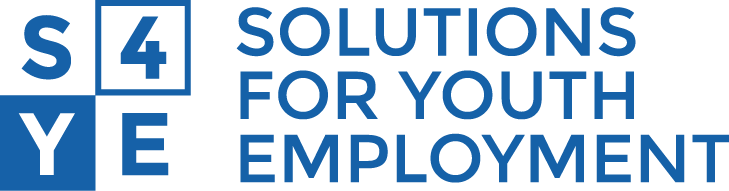 PRESENTER
Sunamika Singh, S4YE Team Member, World Bank
PANELISTS
Vanessa Vasquez Vargas, Sustainability Leader, Andean Cacao
Judy Stuart, Founder, Future Farmers Foundation
Jehiel Oliver, Founder, HelloTractor
Sarang Vaidya, Co-founder, Go4Fresh
MODERATORS
Dieter Fischer, Lead for Agribusiness Advisory Services in Latin America and the Carribean, IFC
WEBINAR: YOUTH IN SMALLHOLDER SUPPLY CHAINS
Youth Participation in Smallholder Supply Chains
3 Key Questions
Sunamika Singh, Program Officer, Solutions for Youth Employment (S4YE)
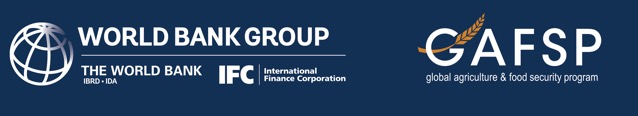 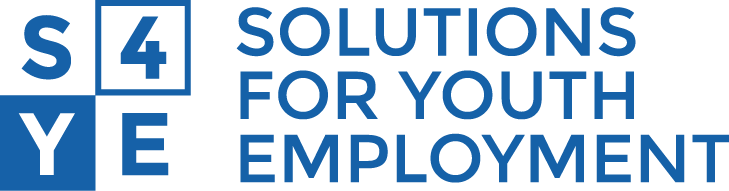 [Speaker Notes: Many of you may already know about Solutions for Youth Employment 

For those who are new to our webinars, very quickly, we are the World Banks’ flagship global partnership on youth employment. 
 
We are also known as  S 4 Y E

Part of the Jobs Group within the World Bank.

We bring together multiple stakeholders like the private sector, donors, governments, foundations, NGOs, and huge network of youth leaders to support the youth employment ecosystem  and help it become more impactful. 
 
To achieve this, we highlight innovations, we facilitate knowledge exchanges, and we also build partnerships within and outside the Bank 

This chapter we did with the IFC is one such example of our partnership, collaborative efforts]
WEBINAR: YOUTH IN SMALLHOLDER SUPPLY CHAINS
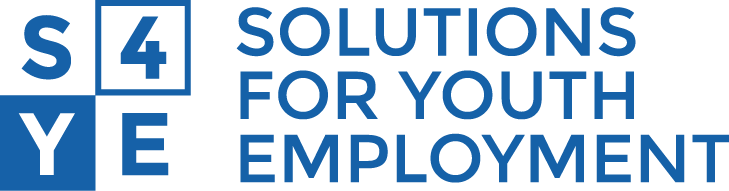 First, are youth fleeing agriculture?
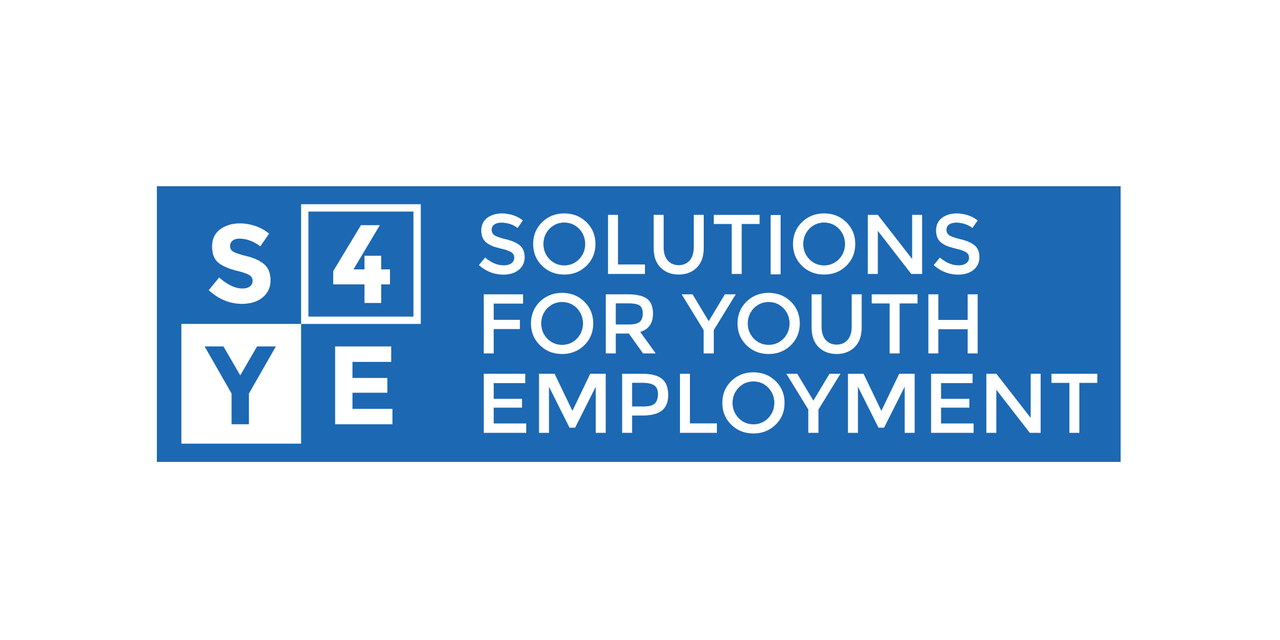 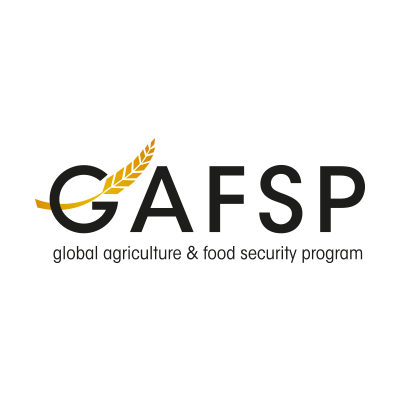 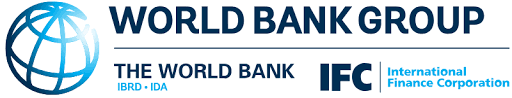 [Speaker Notes: So, before we make the business case for increasing youth participation in smallholder supply chains 

It is important to ask, whether youth are actually fleeing agriculture?

Now, there is a general  perception that youth in emerging markets may no longer interested in agriculture 

That they are moving from agriculture to seek opportunities in more urban centers, other sectors 

However, recent research, which we have cited in our chapter, has shown that there is no sudden, no accelerated exit of youth from the sector. 

In fact,  the absolute number of youth in agriculture, in regions like Africa, is expected to rise in the coming decades

And many of these  youths who remain in agriculture and, when given the right support, are likely to take the lead in modernizing, transforming the sector, increasing productivity, the range of products ….

They might move into jobs in agribusiness services, like processing, preservation, handling processes like packaging and marketing , which are an important part of the agrifood chain as well]
WEBINAR: YOUTH IN SMALLHOLDER SUPPLY CHAINS
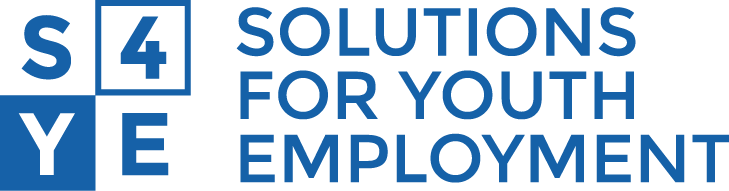 Second, why should companies invest in youth across supply chains?
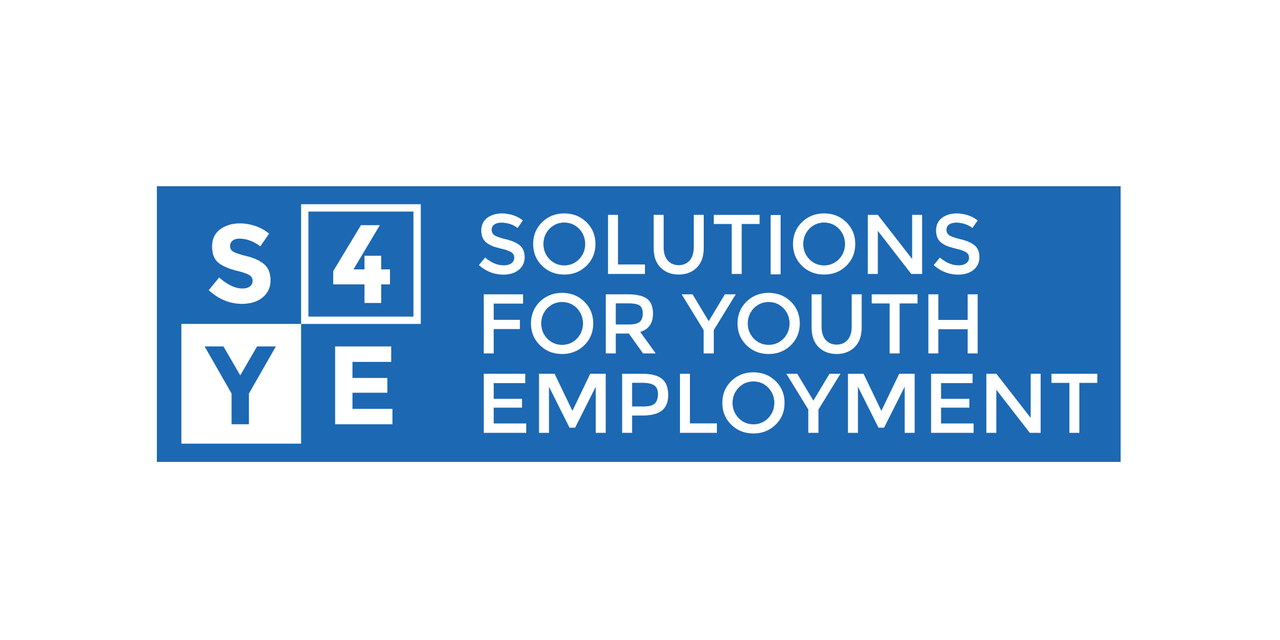 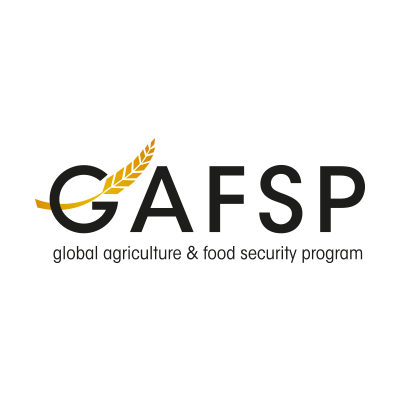 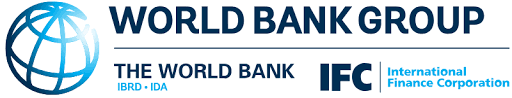 [Speaker Notes: The next question we explore is why should companies, private sector  invest in youth

What is the benefit they derive by investing in this young cohort of people

We highlight three key such reasons in our chapter 

First, these youth are a potential human resource: 

For an employer in any sector, human capital creates value, growth, and prosperity. 

Youth are a critical source of innovation, creativity, and very important for future of businesses

For this reason, many agribusinesses are  now addressing the youth jobs and skills aspect in this sector. 

They are engaging with youth during their education phase, school-to – work transition age 

For example, companies like Cargill, and Olam are all partners this program led by Mondelēz, 

The Mondelez Cocoa Life program, which focuses on transforming cocoa farming

The program focusses on three areas - more sustainable cocoa farming businesses; empowered cocoa communities; conserved and restored forests

Thus making it a more attractive profession for youth.

So just want to mention, these case studies are detailed in our chapter 

Second, reason why companies invest is-  because youth are also their consumers

Youth represent a significant customer segment for the private sector, 

Engaging with youth as potential buyers,  requires an understanding of their preferences, tastes, habits, 

Which one can develop by engaging them as suppliers. 

Such types of investments in engagement with youth create a sort of  shared value 

On the one hand, the company gains commercially , on the other social value is also created. 

Third reason is essentially the importance of Social cohesion: 

Businesses thrive in peaceful, cohesive, societies. 

In any society when young people feel safe, when they have access to education, good economic opportunities, they become builders of the future in their communities. 

That is why the private sector has a crucial contribution to make toward advancing youth as partners and contributing to such stable, prosperous communities.]
WEBINAR: YOUTH IN SMALLHOLDER SUPPLY CHAINS
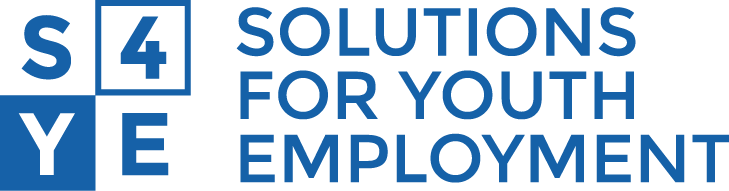 Third, what are some good practices used by private sector?
General Success Factors
Rural Youth Profiling 
Peer to Peer Learning
Awareness Campaigns
Physical Proximity
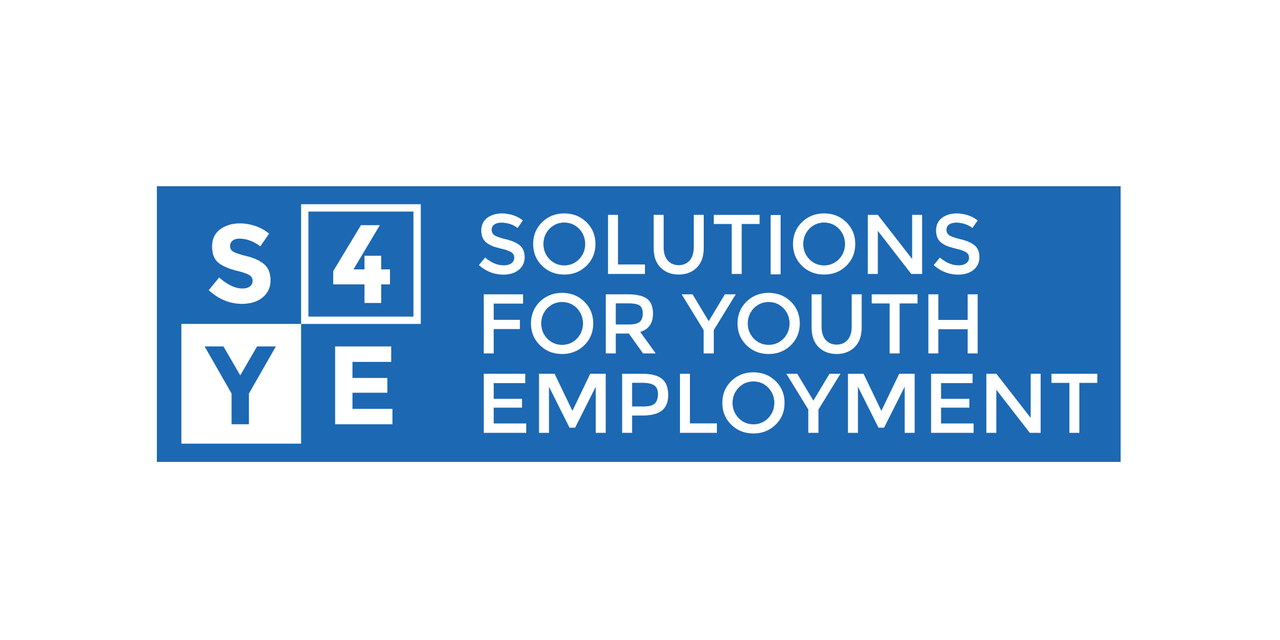 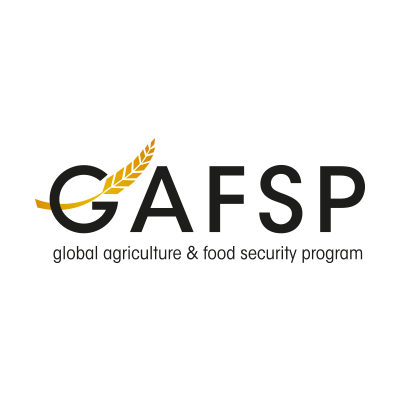 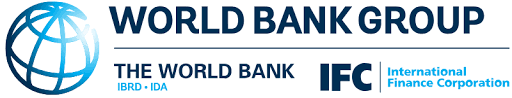 [Speaker Notes: The third and the last aspect we have focused on our chapter is what are some good practices used by the private sector in increasing youth participation 

Our panel discussion will go into more programmatic level details of such efforts

But just want to mention some of the common approaches we have seen

First, Many private sector companies invest directly in vocational education, education programs and other ongoing public private initiatives 

Second, the private sector can promote youth groups or associations so that youth are able to easily access agricultural extension and advisory services, financial services, and agricultural inputs such as improved seeds and fertilizers.

Such groups also ease the marketing of produce. 

An example of this is the USAID Kenya Horticulture Project, organizes youth into groups as suppliers and links them with local  agribusinesses like Canken, Mace. These businesses also support youth offer finance and technical training to youth 

3. Third, is investment in apprenticeships .

So many young farmers do not have up-to-date knowledge and skills on farming best practices. 

Programs that provide apprenticeship and on-the-job training opportunities for rural youth can increase their employability

Judy from Future Farmers Foundation is here

She will speak about creating a structured apprenticeship opportunities in partnership with agricultural buyers  for youth from disadvantaged backgrounds in South Africa and the role of mentors. 

4. Another approach we saw was promotion of mentorship by supporting business incubation 

In conclusion, The private sector can support youth to engage meaningfully in agricultural activities, leading to a mutually beneficial relationship. 

This can be done through, what we call the general success factors of any intervention, by 

rural youth profiling - identify their needs and design a youth sensitive project.  It is important to remember youth are not a homogenous group 
peer-to-peer learning is very important for youth 
awareness campaigns to inform youth about the career potential, prospects  in this sector  
and undertaking activities in close proximity to youths. This is especially relevant for young women who cannot travel far to attend training or take a job.]
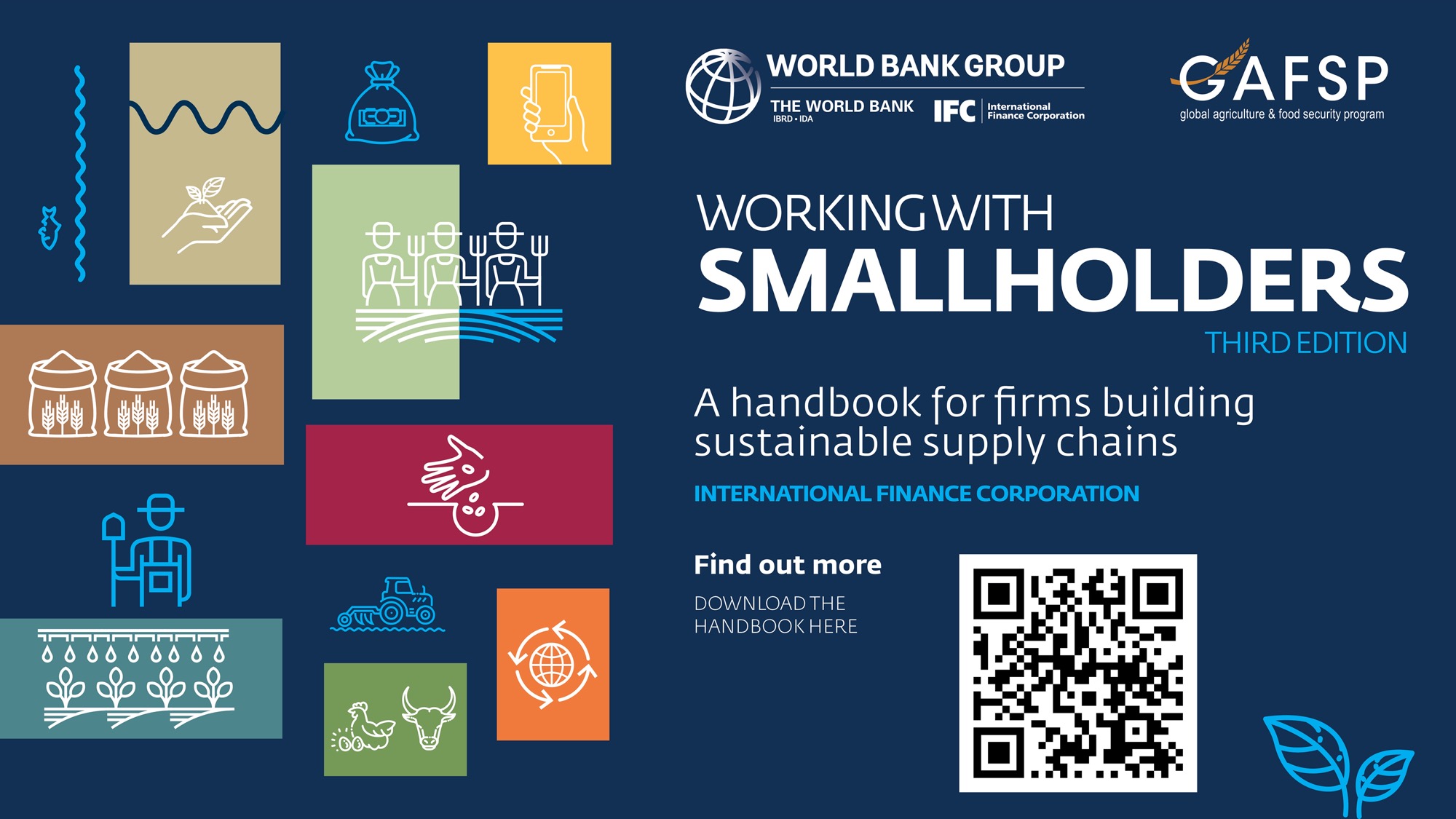 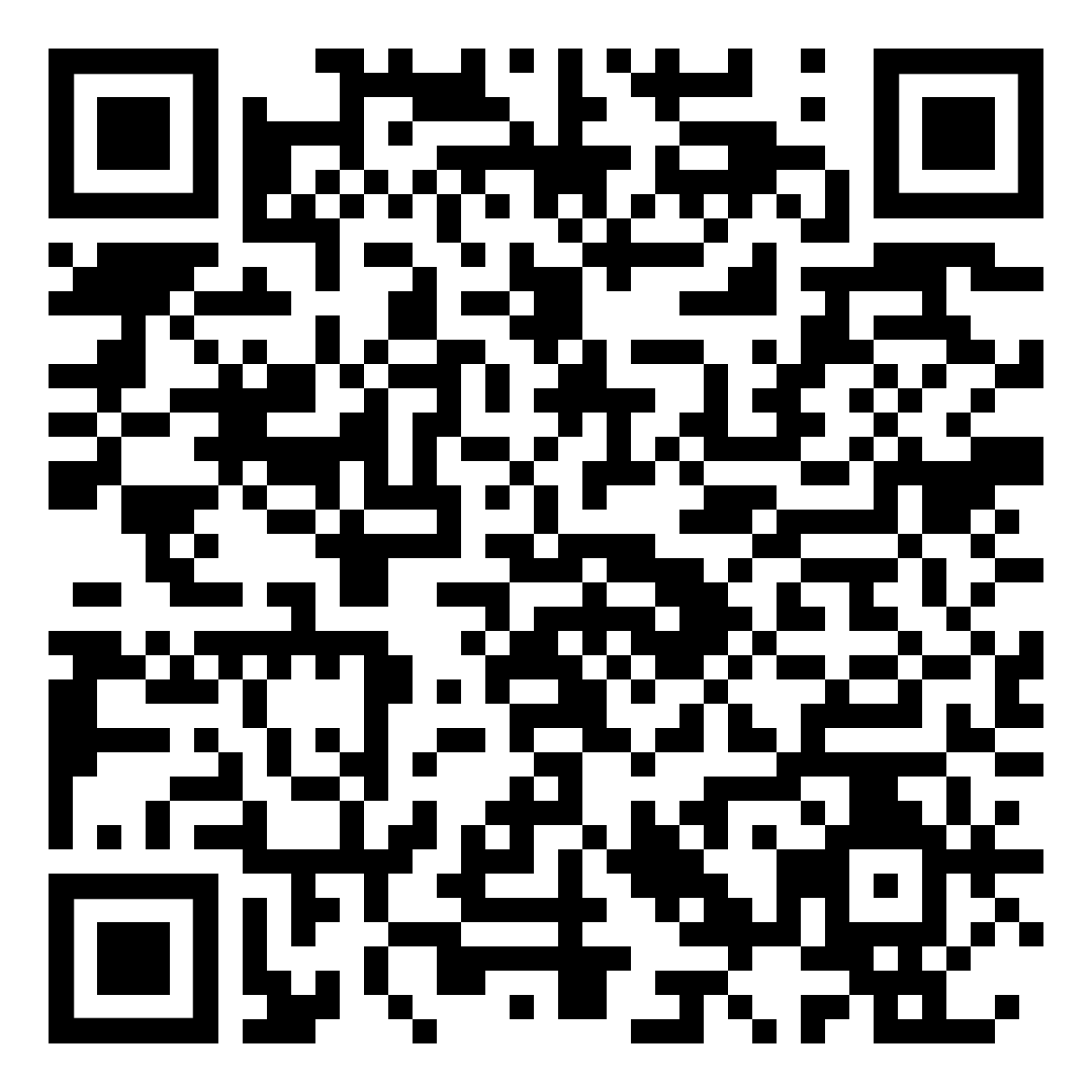